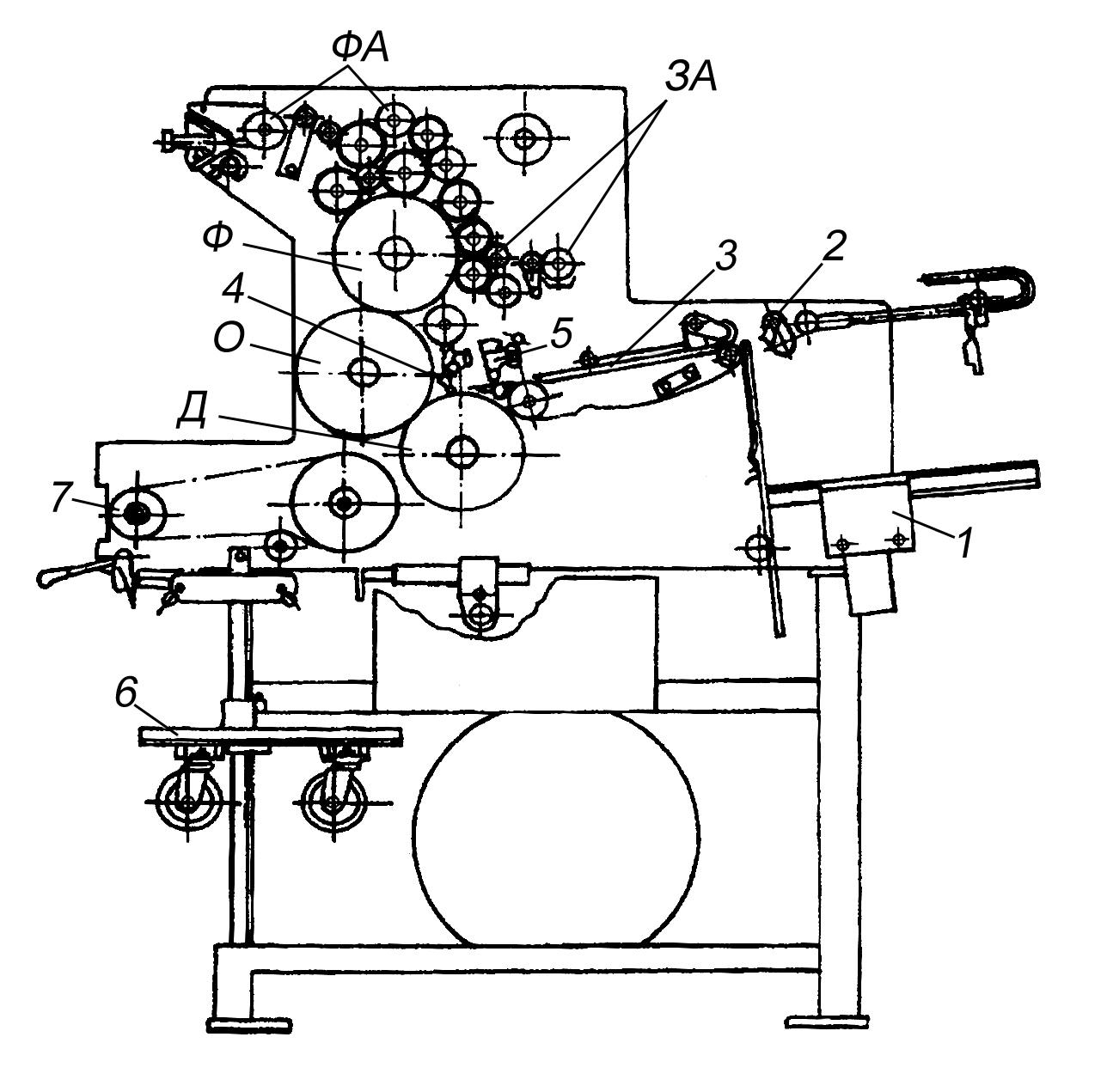 КОМПЛЕКСНО МЕТОДИЧНЕ ЗАБЕЗПЕЧЕННЯ ДИСТАНЦІЙНОГО НАВЧАННЯ 

З ПРАКТИЧНОГО ДОСВІДУ ОРГАНІЗАЦІЇ ЗМІШАНОЇ ФОРМИ НАВЧАННЯ

Майстра в/н Герасименко Валентини Іванівни

за професією "Друкар офсетного плоского друкування"
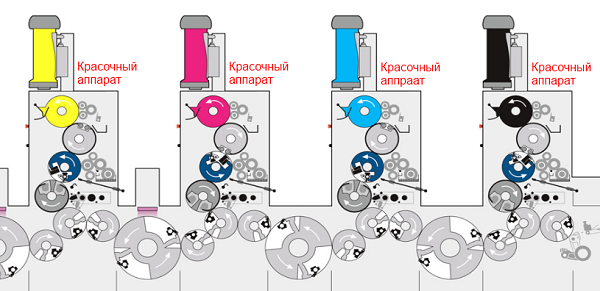 Онлайн-середовище 
професійно-практичної підготовки
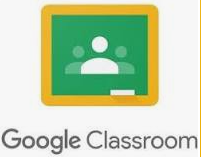 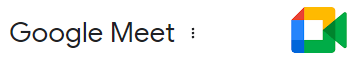 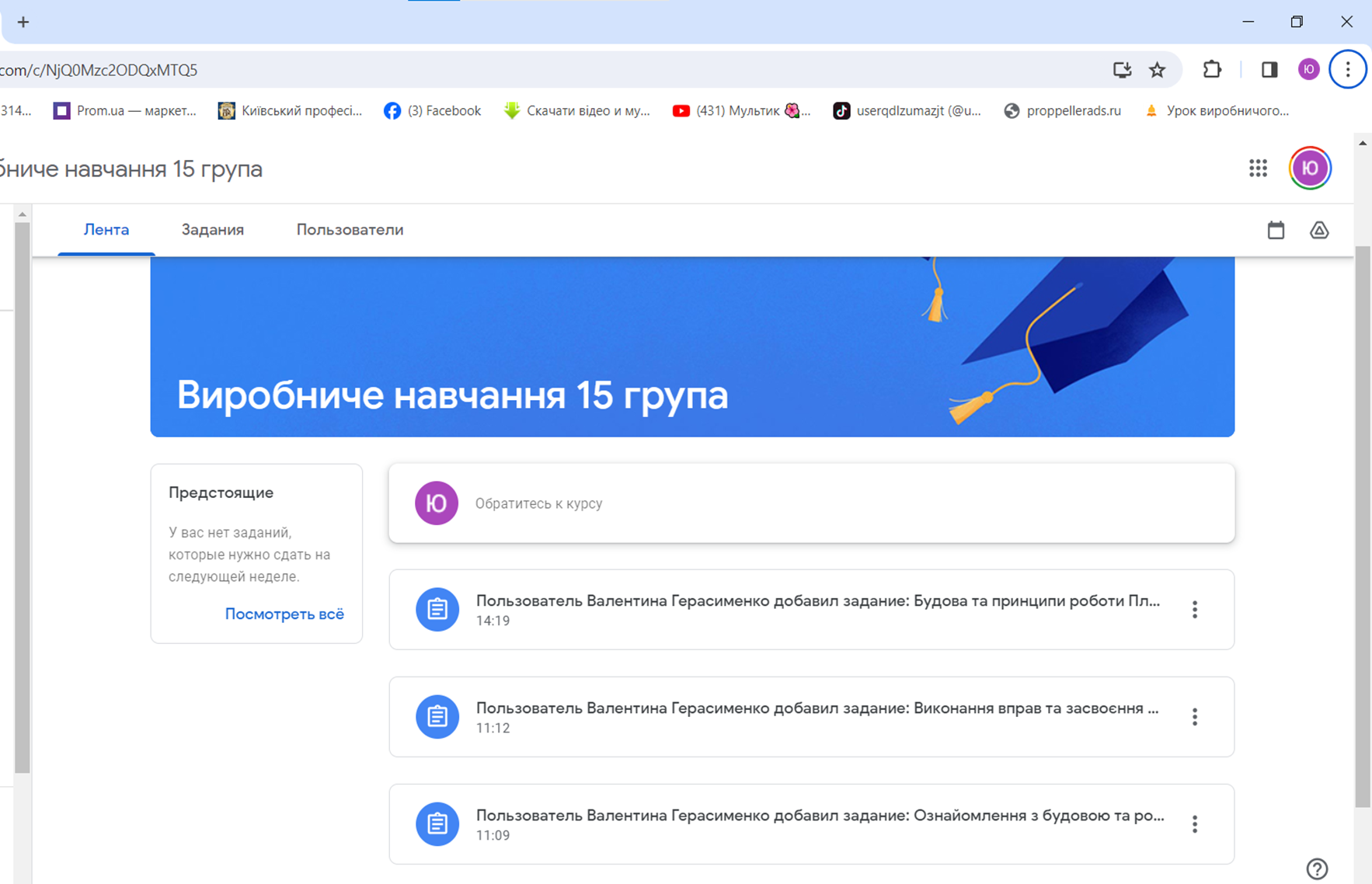 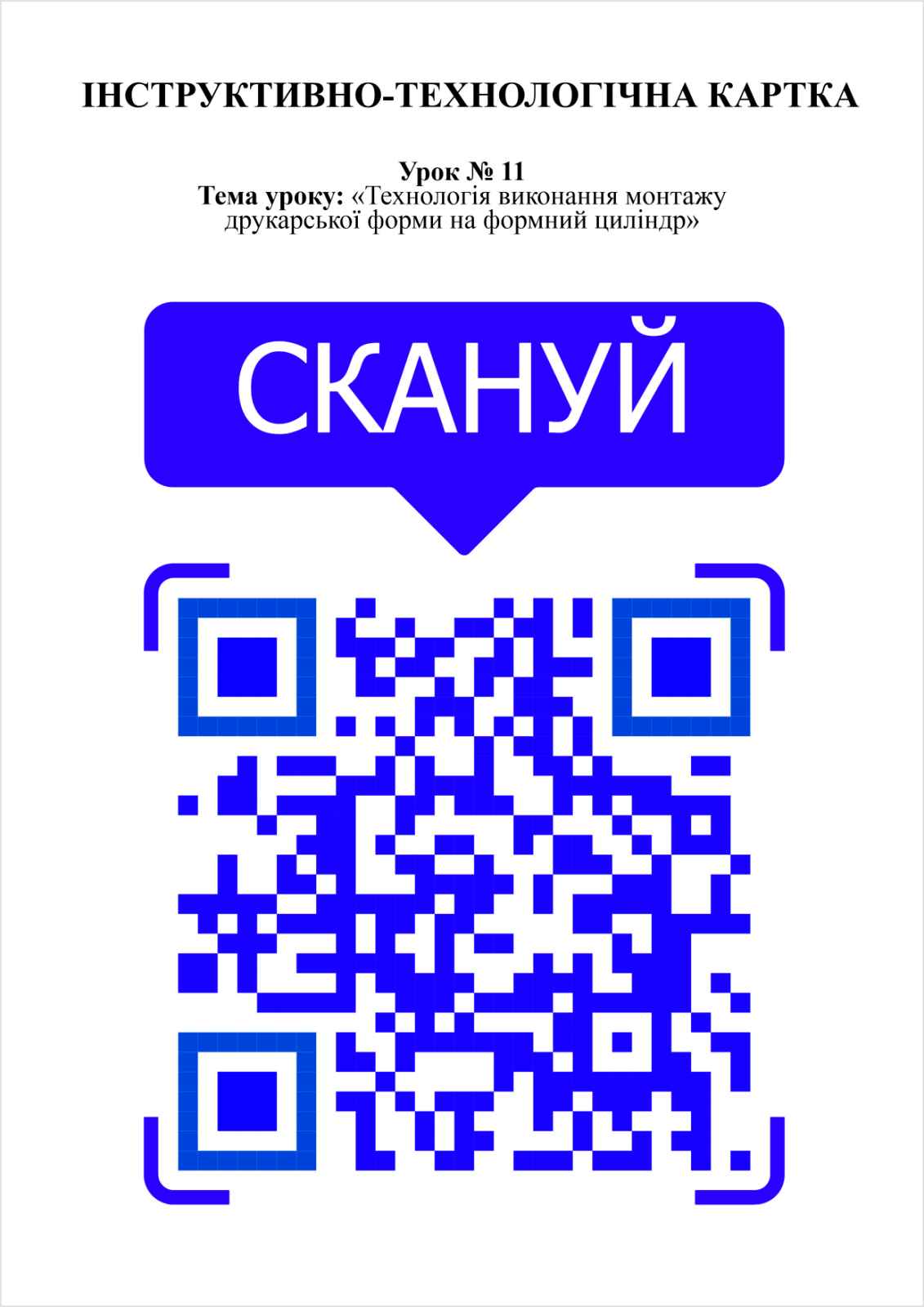 Також, для зручності
здобувачів освіти
розробили QR-код,
що дає можливість
швидко перейти до

відео-уроку
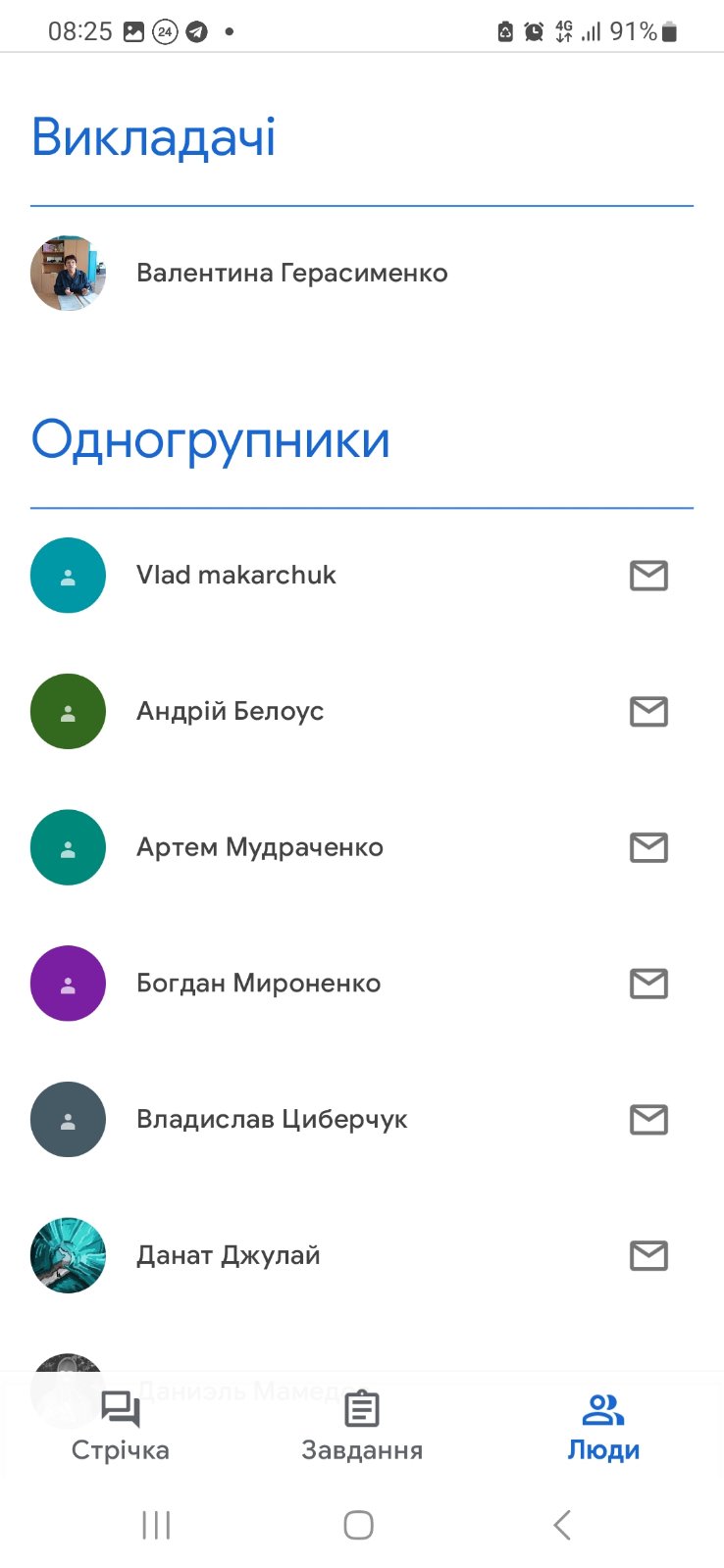 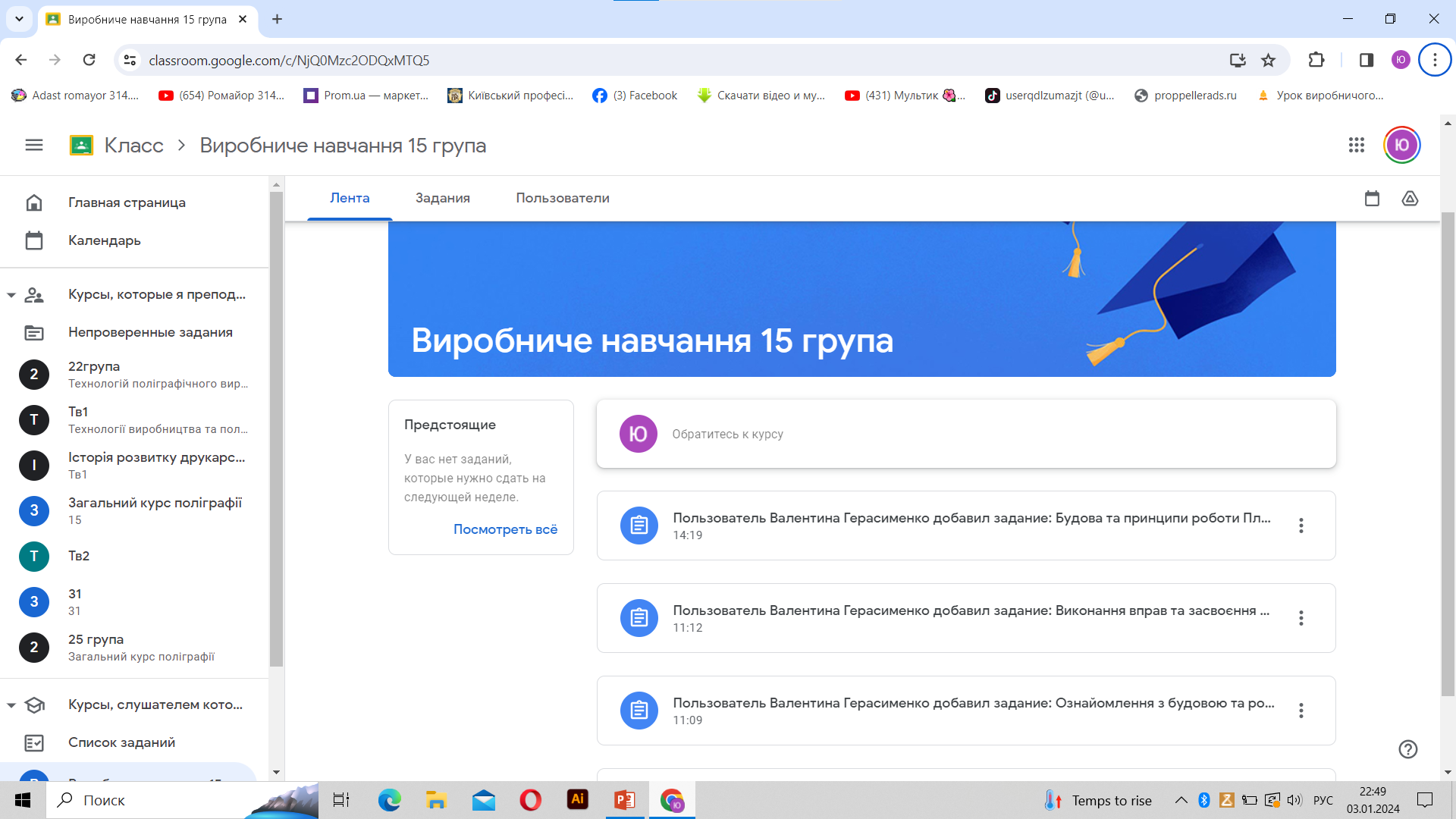 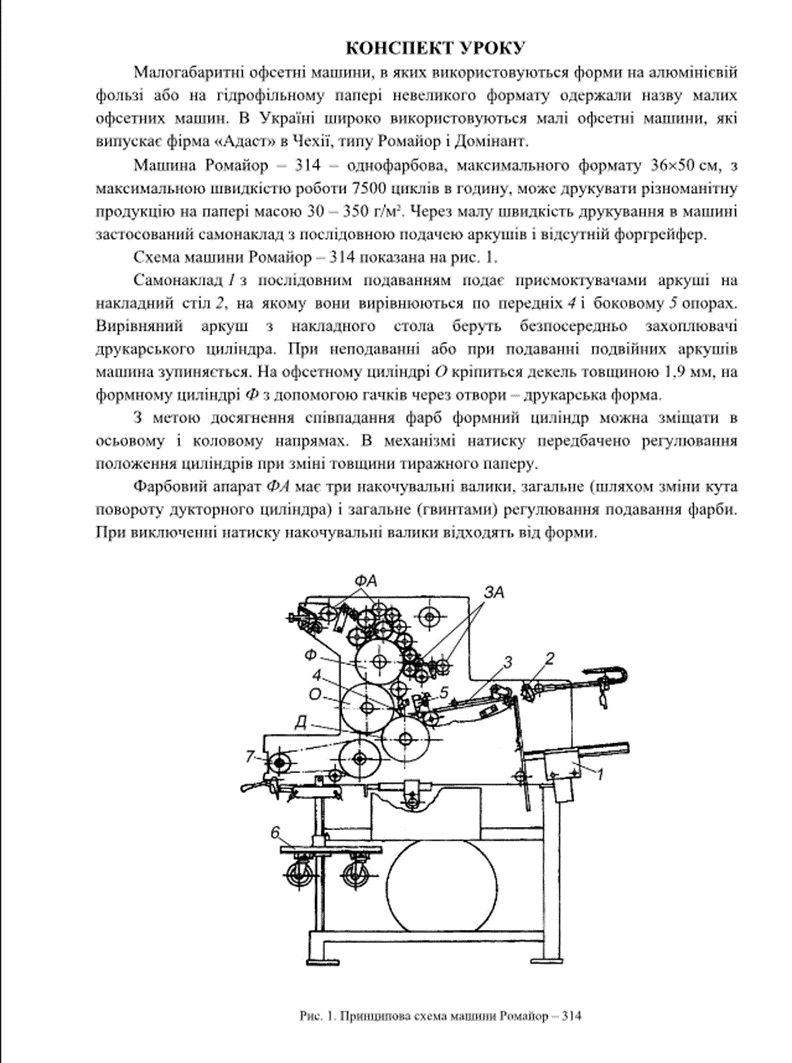 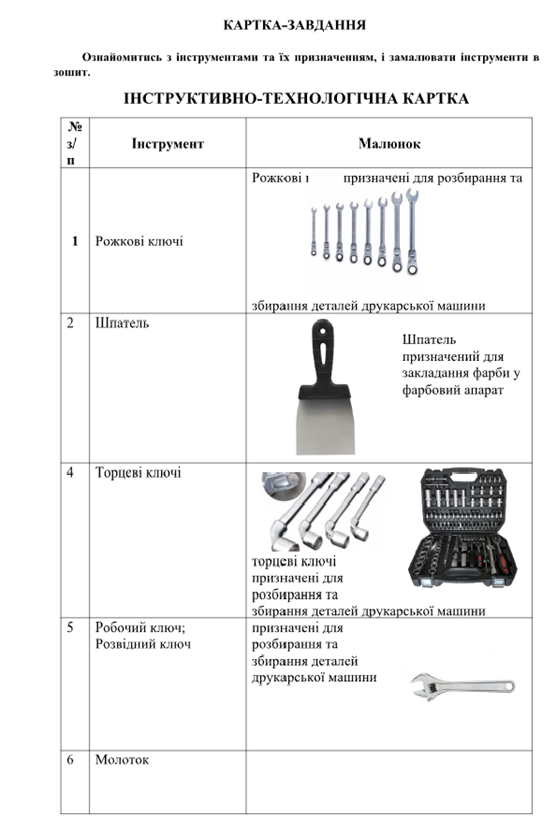 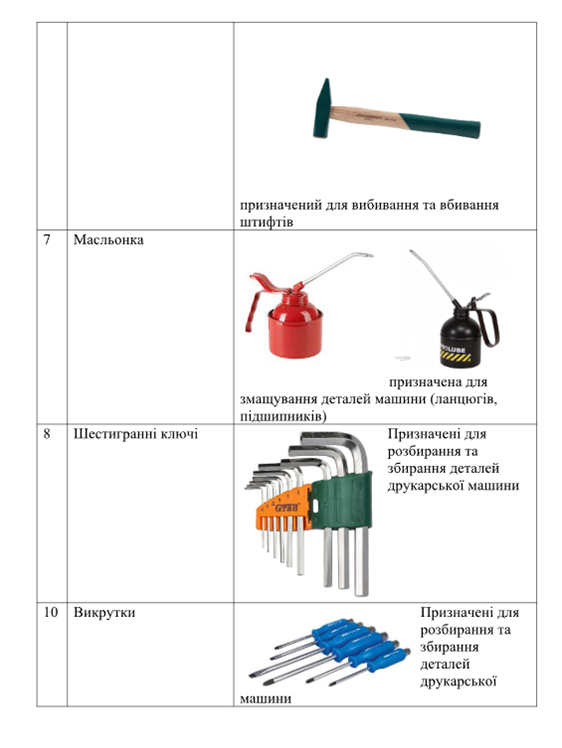 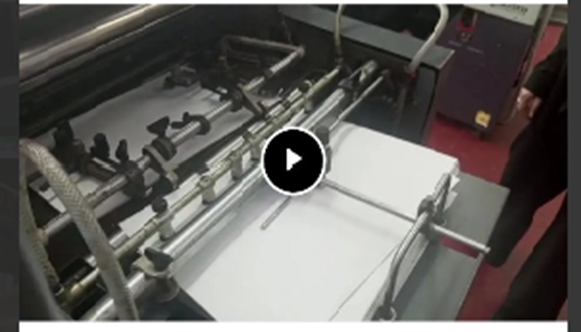 Урок виробничого навчання в групі 15 за професією: "Друкар офсетного плоского друкування, Друкар флексографічного друкування".
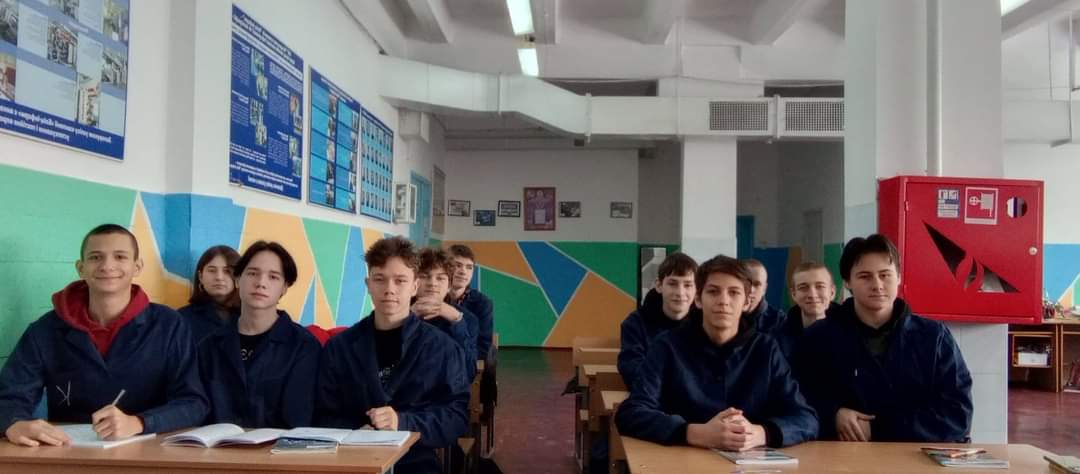 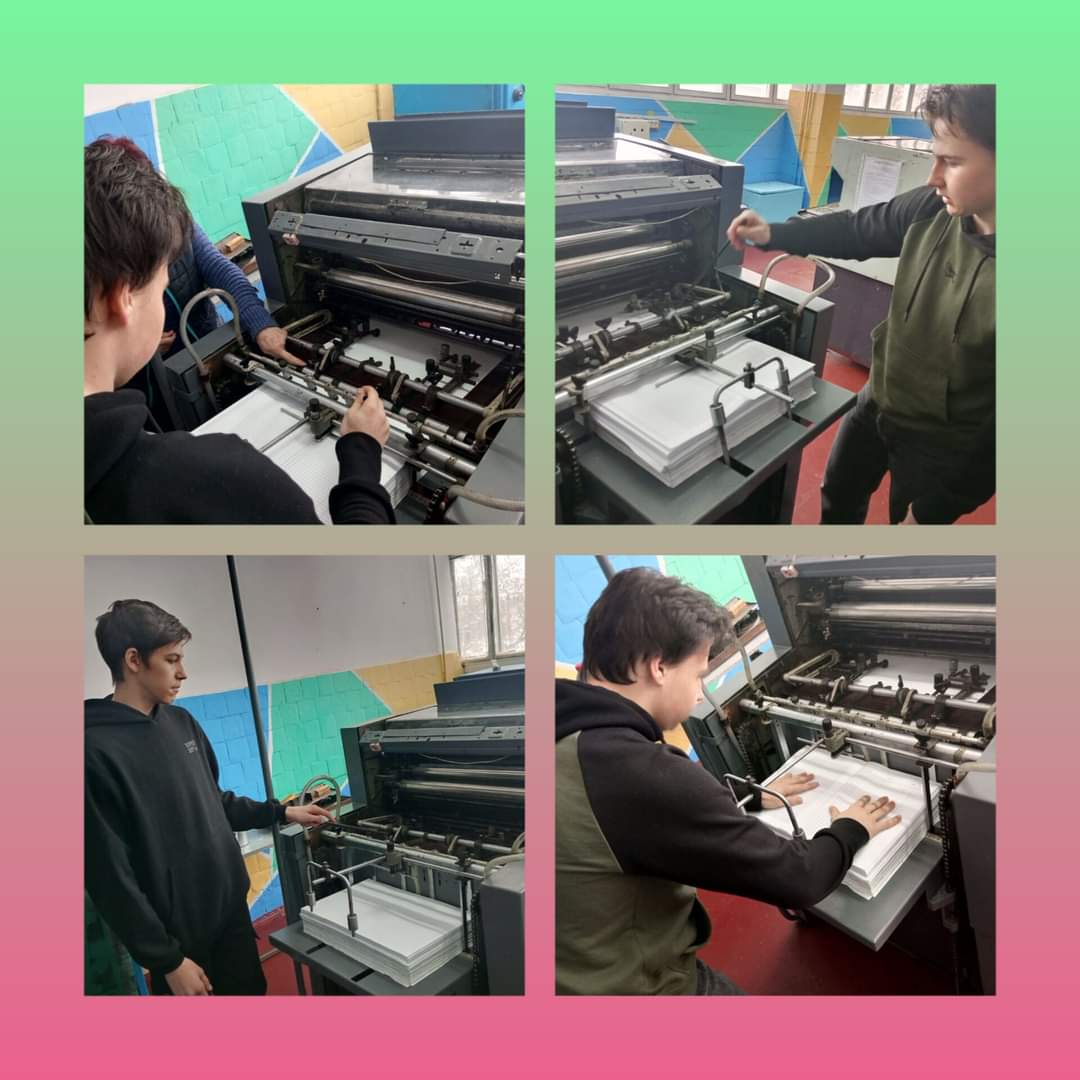 Очне навчання
https://m.facebook.com/groups/cpoitpd/permalink/6960774243959502
Урок можна переглянути тут
Дистанційне навчання
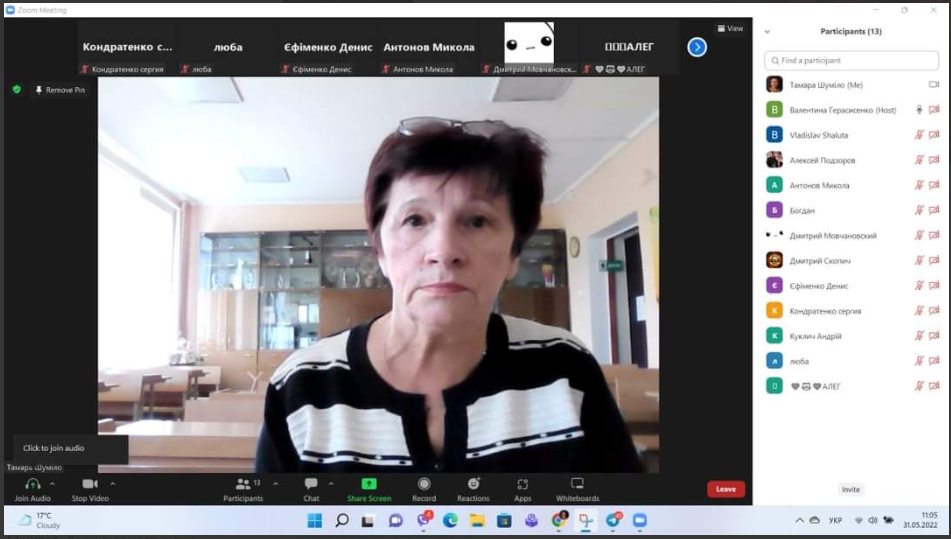 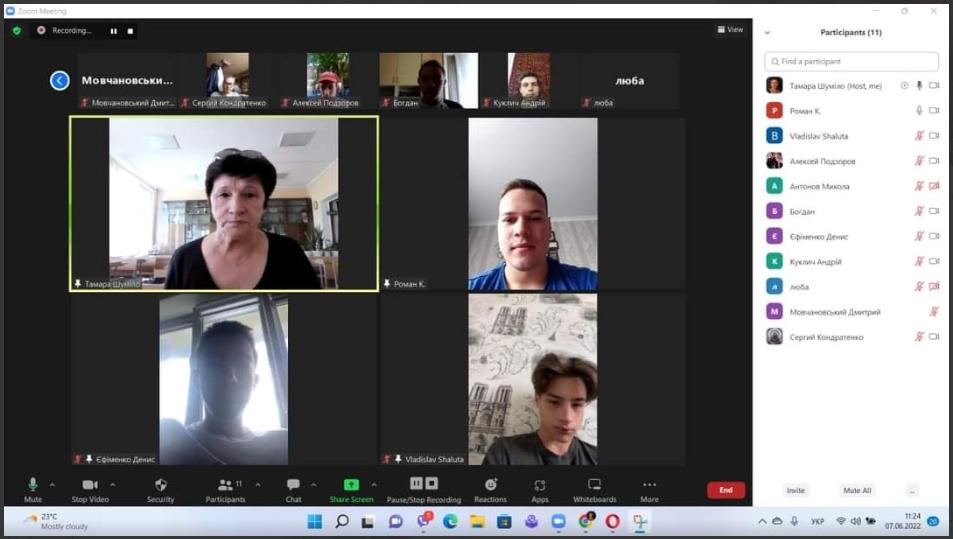 Урок виробничого навчання в групі 25
за професією "Друкар офсетного плоского друкування, Друкар флексографічного друкування". 
Тема уроку :"Принцип роботи ротаційної машини"
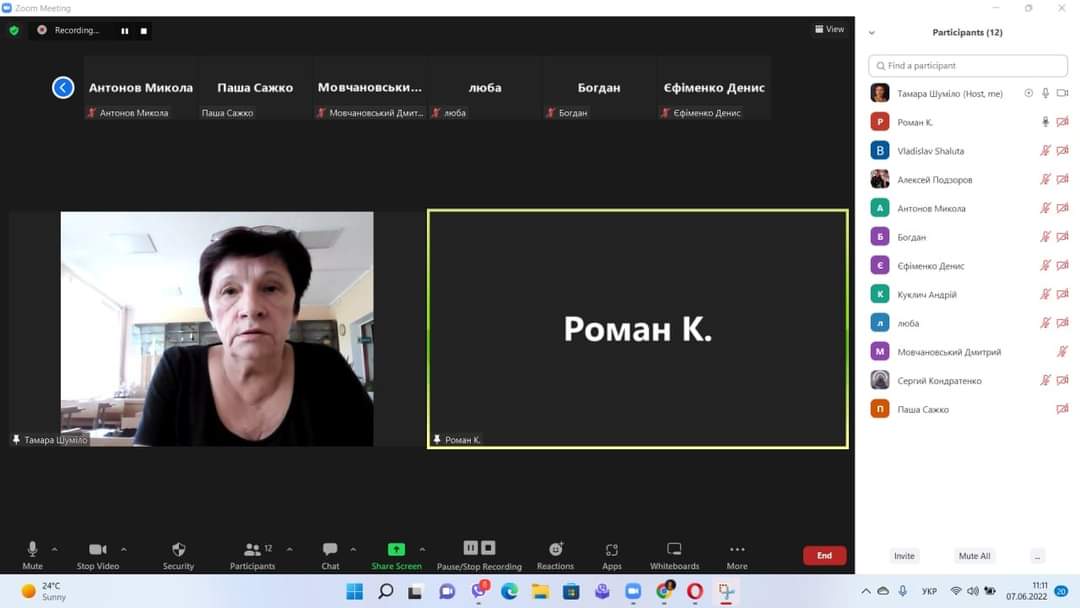 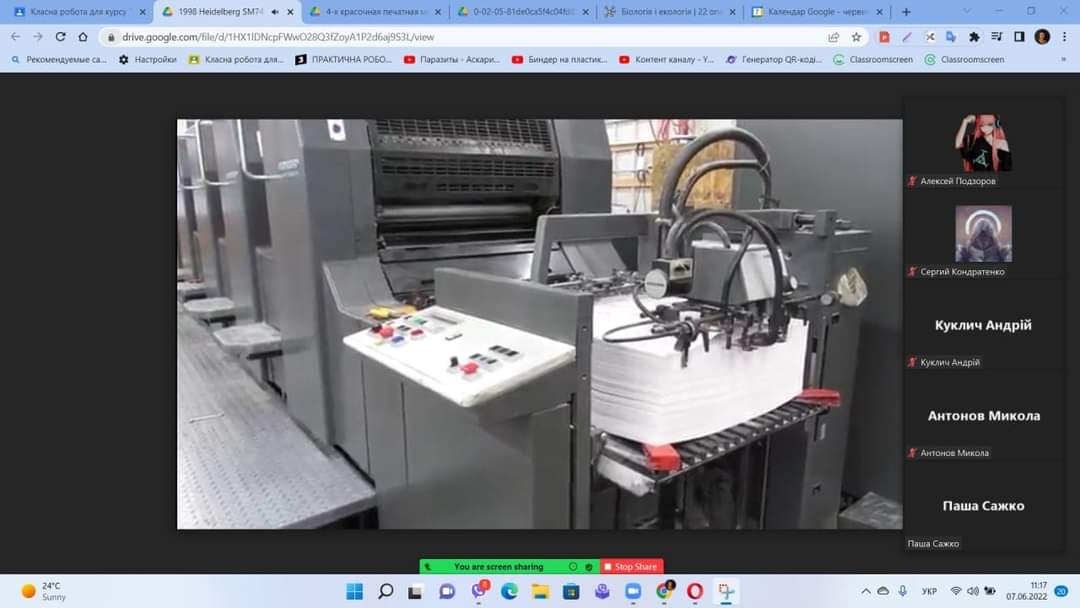 Час змінюється і ми змінюємося,тому в цьому році згідно нових стандартів та нових годин уроків виробничого навчання нашою методичною комісією планується повне поновлення КМЗ та запис нових відео до уроків
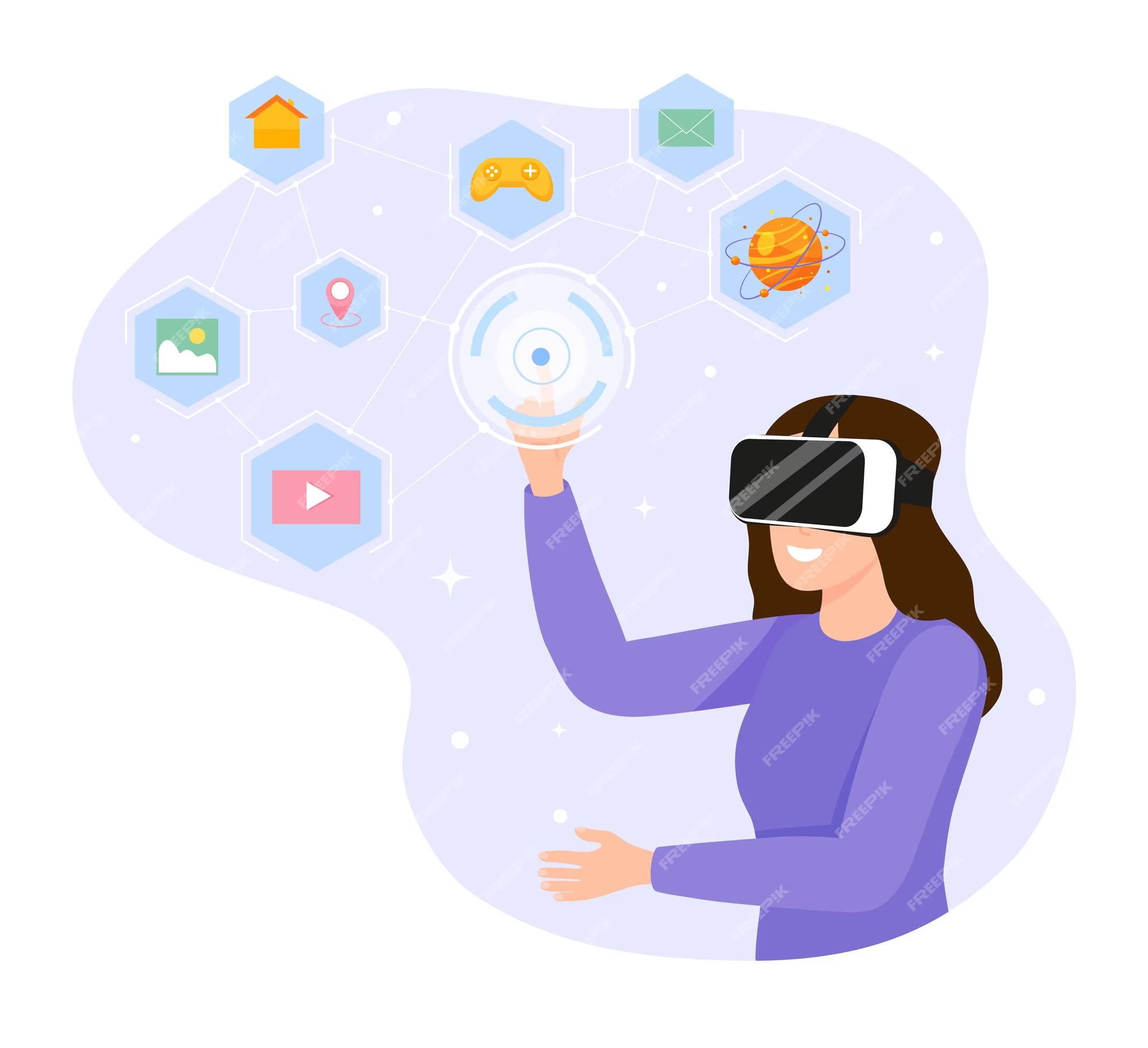 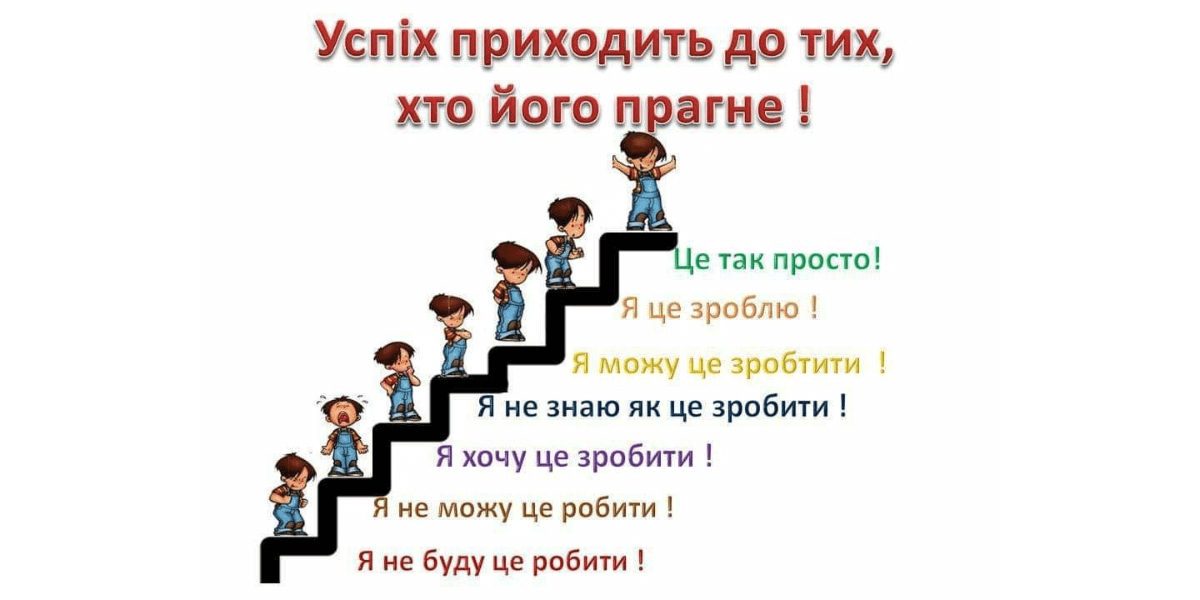